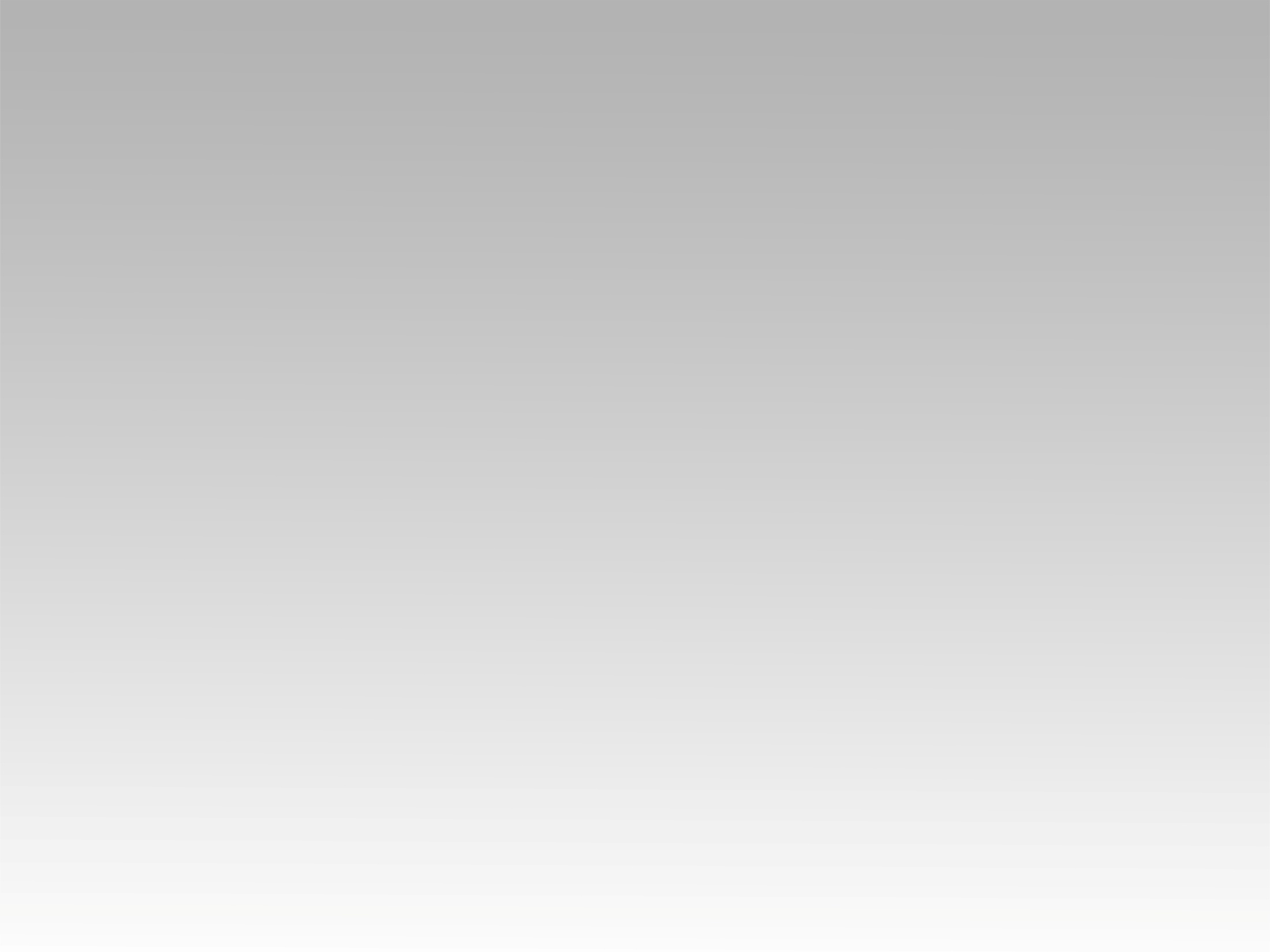 تـرنيــمة
شابب على طراطيف عنواني
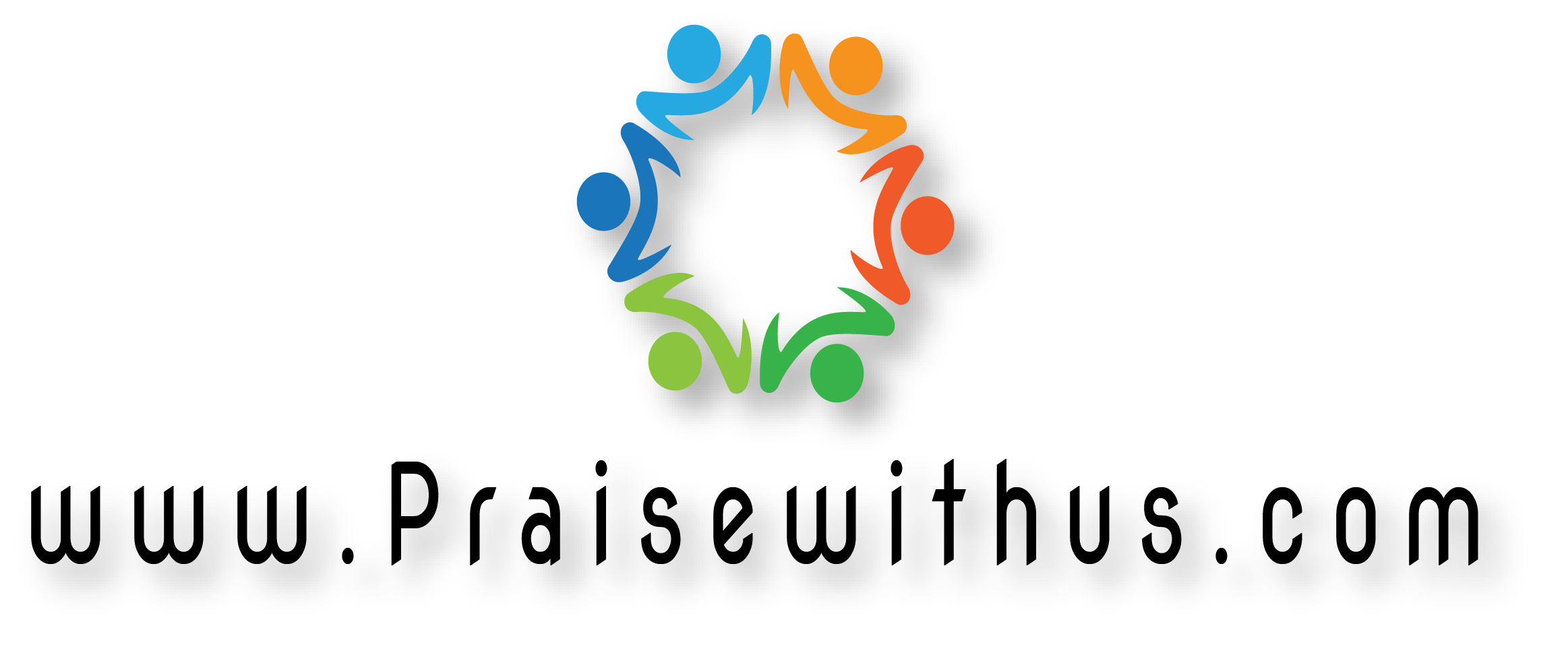 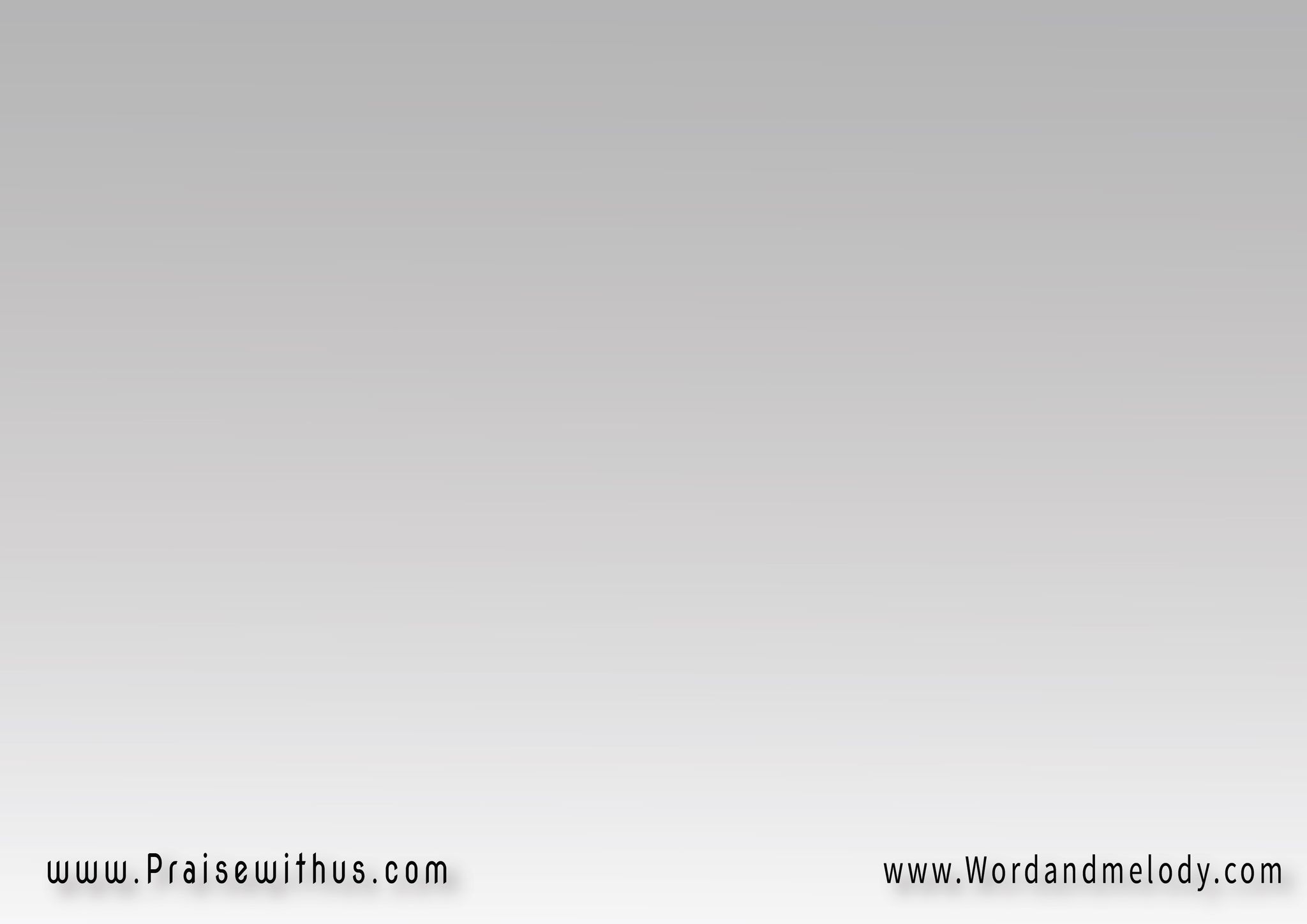 1-(شابب على طراطيف عنواني
شايف من هنا منظر تانيشارب واحد مُـــــــرّ لكنيشادد عودي وهات يا أغاني)2
(والغُنا صابب فيا حياةوالحياة راسماني معاهوالصورة في العود ماسكاهوماسكاني في يد الله) 2
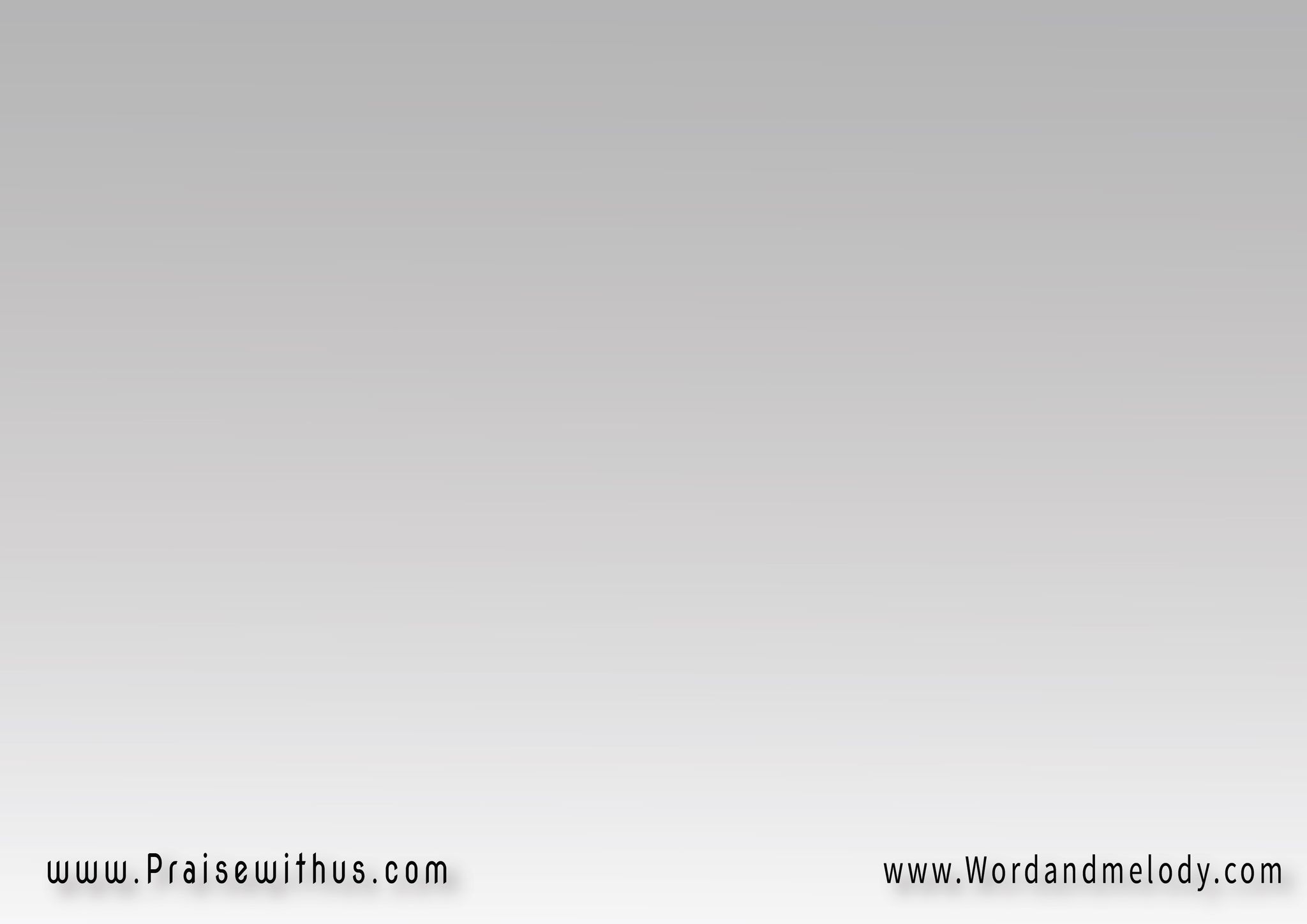 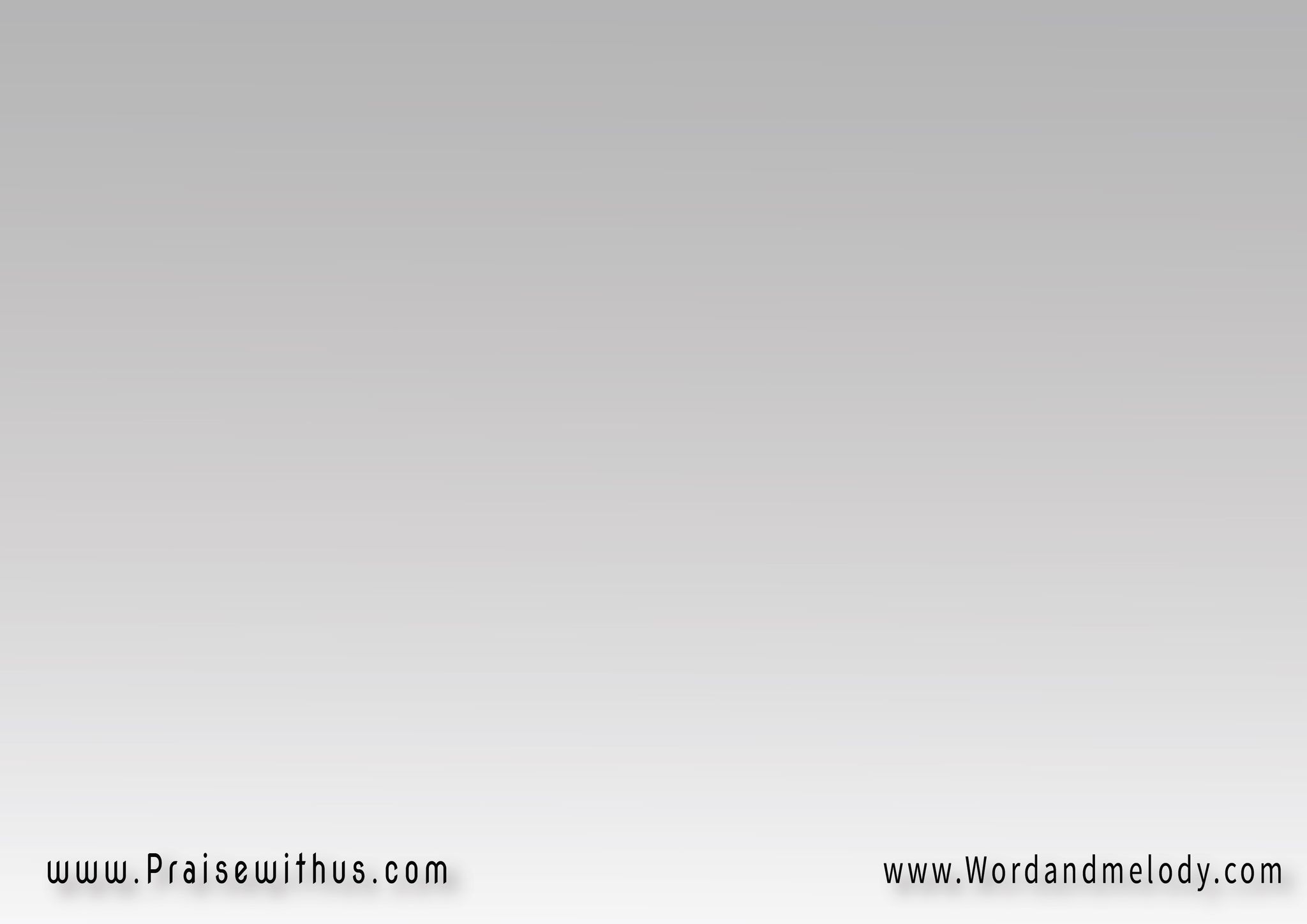 ها ها ها ها ها ها
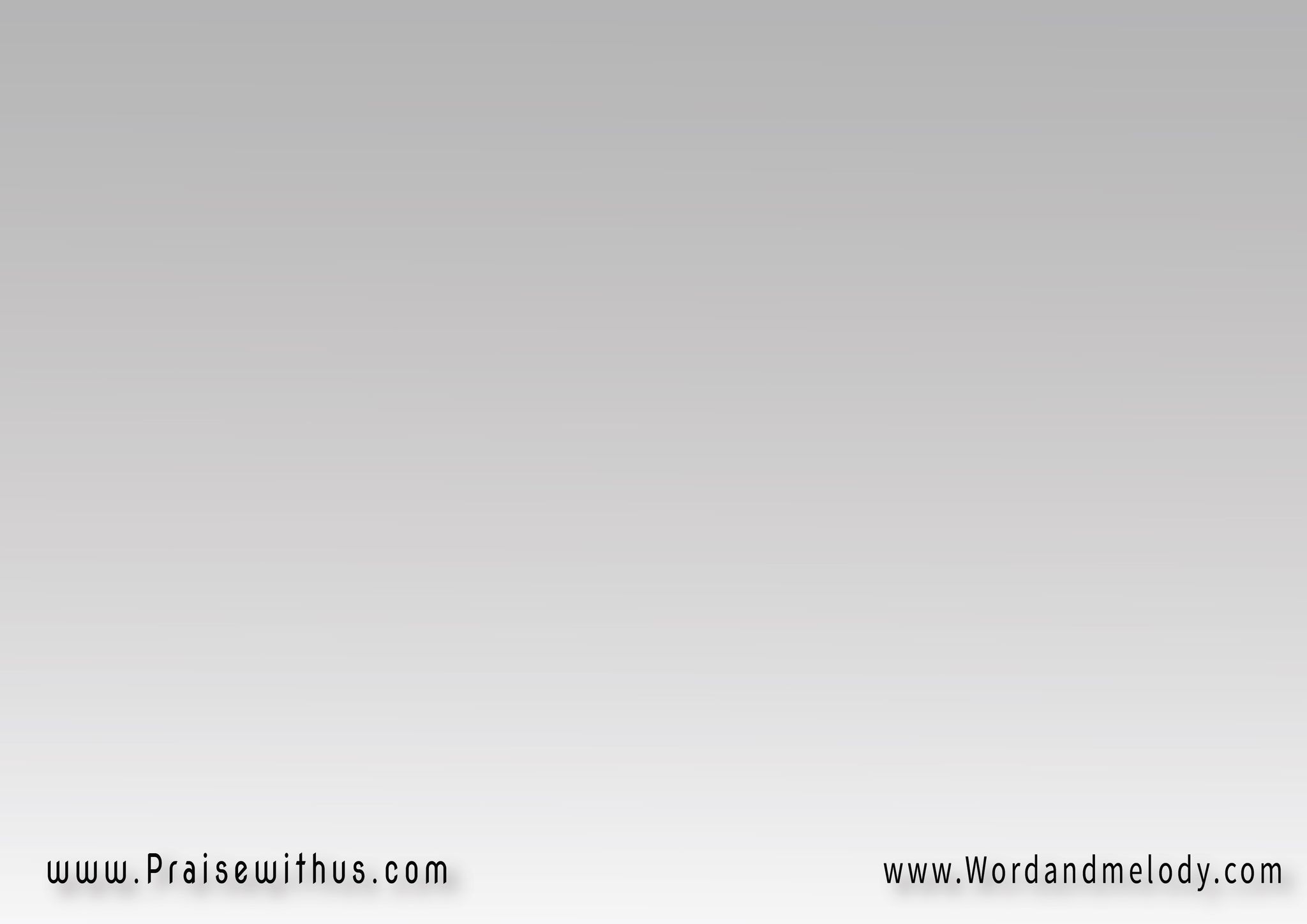 2-(ساكن في حشايا إيماننسخة مخصصة للإنسانأُشفىَ بوجعي واصفىَ بدمعيواطرد يأسي وانا حيران)2
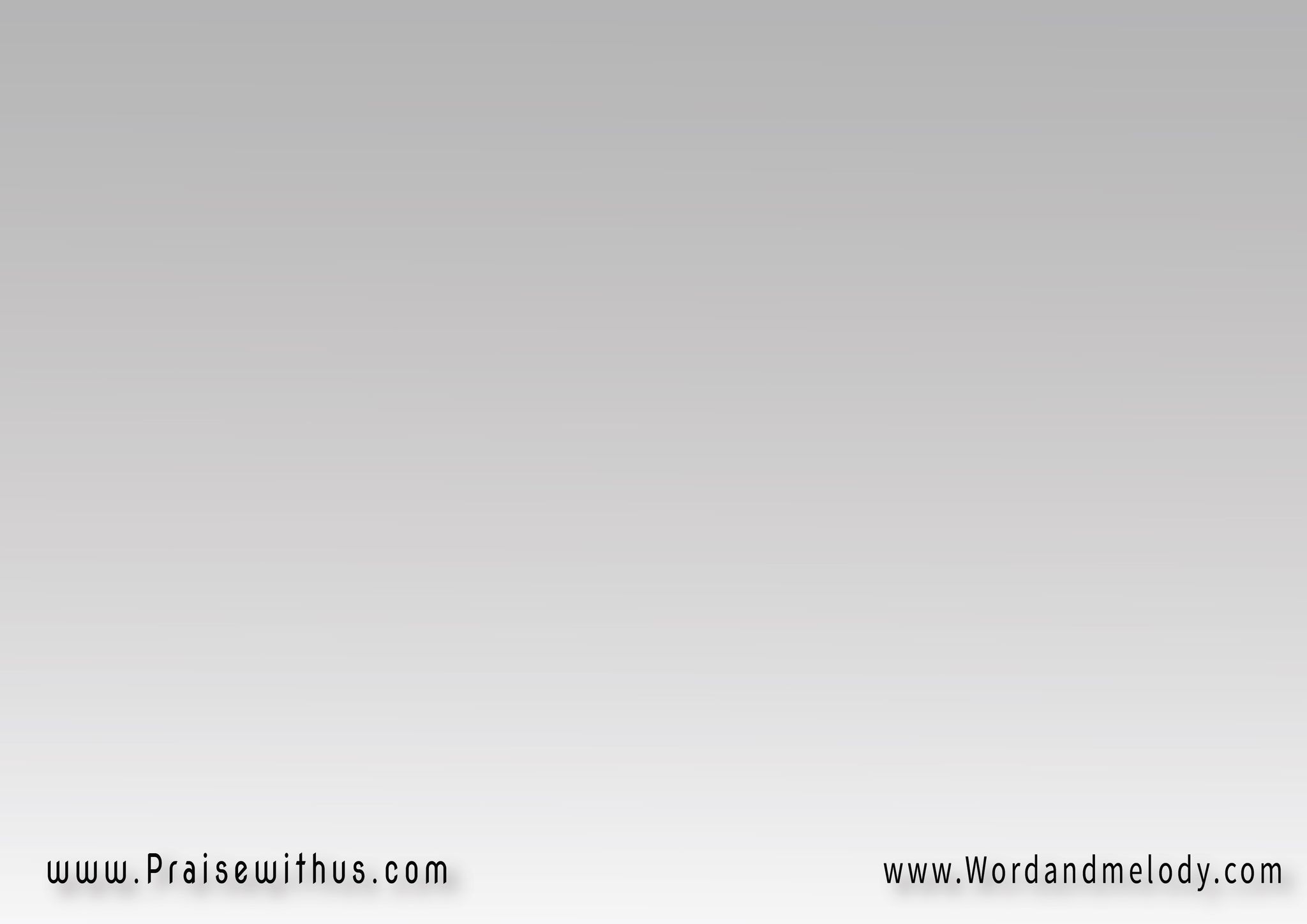 (وانصف غيري وانا مظلوموابدر فرحي وانا مهموموادفن يومي في قبر النوم
وفي الفجر اتشدد بالله)2
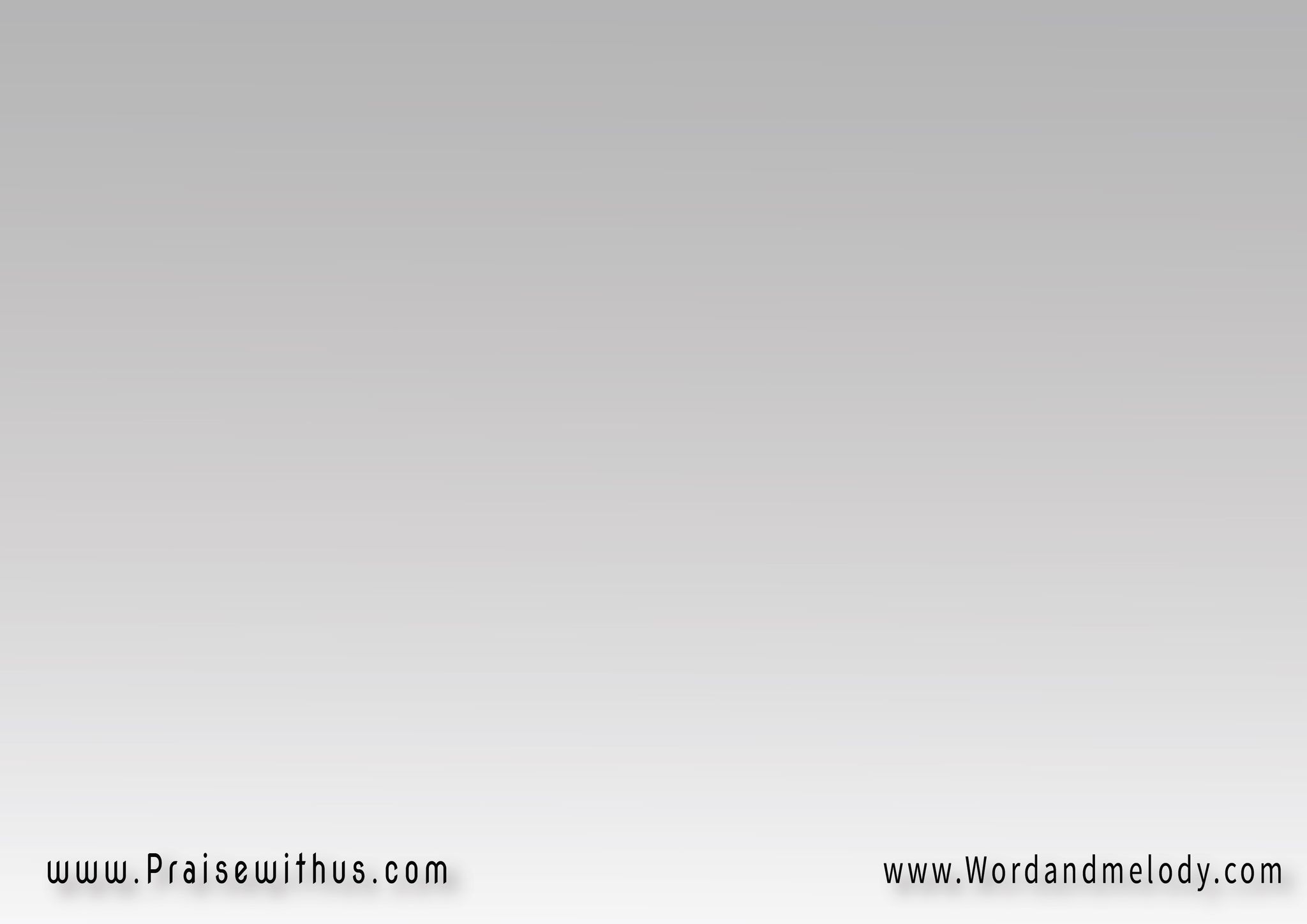 ها ها ها ها ها ها
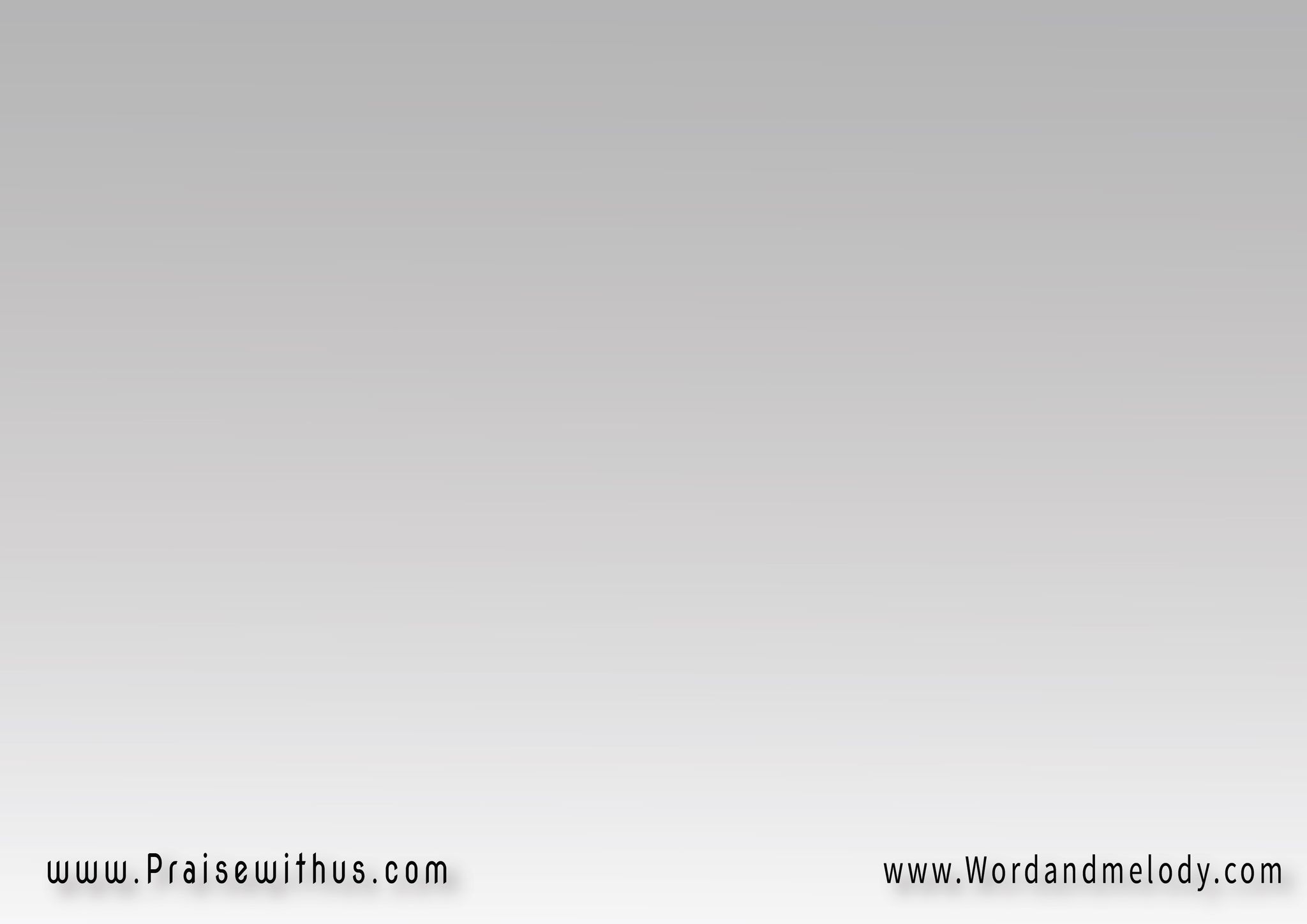 3-(عارف إن بموتي باعيشوطول ما انا ساجد ما بانحنيشوارفع راسي وهي على كفهوهو ان طرحني ما يقتلنيش)2
(ومعديها بلا إجاباتيكفي وجوده ماليني ثباتولسه عودي فيه نغماتعلشان متكلي هو الله)2
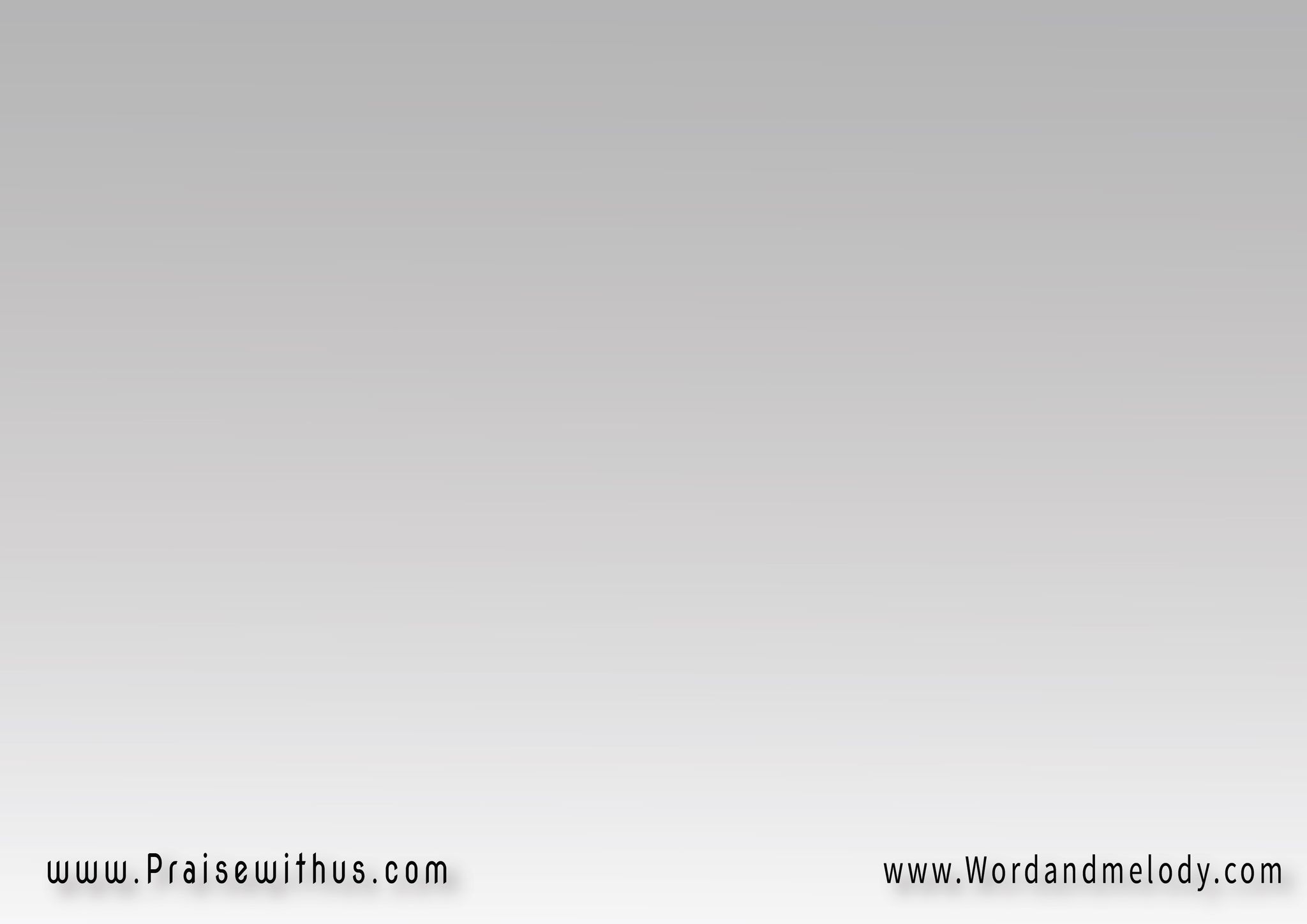 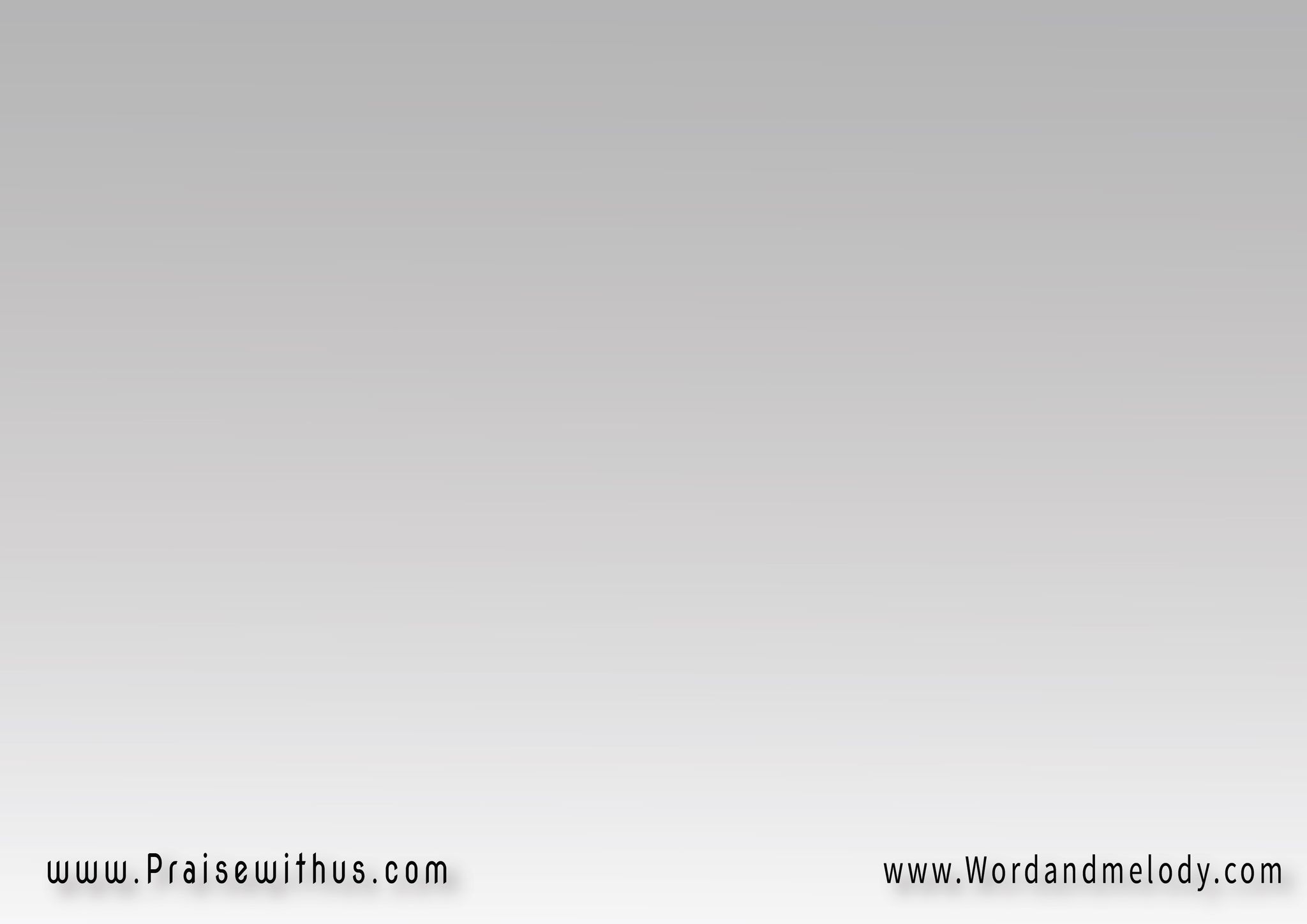 ها ها ها ها ها ها
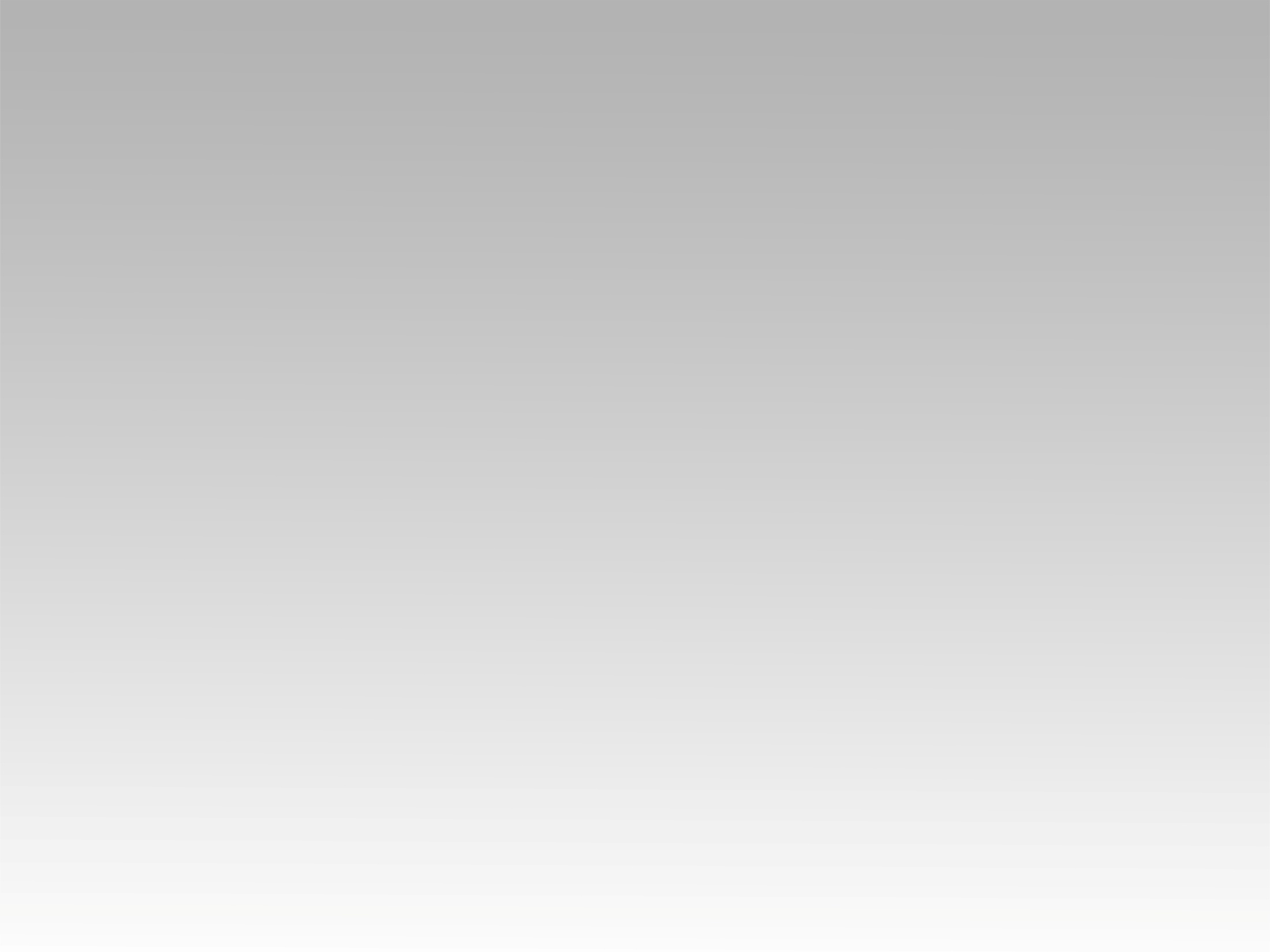 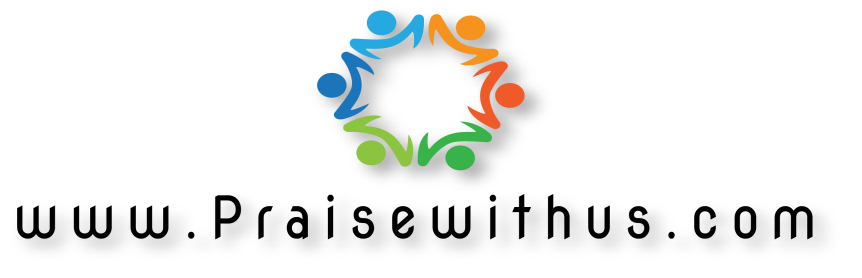